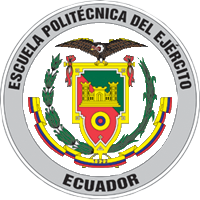 DEPARTAMENTO DE CIENCIA ECONÓMICAS, ADMINISTRATIVAS Y DE COMERCIO
 
CARRERA DE INGENIERÍA EN COMERCIO EXTERIOR Y NEGOCIACIÓN INTERNACIONAL
 
TRABAJO DE TITULACIÓN PREVIO A LA OBTENCIÓN DEL TÍTULO DE INGENIERO EN COMERCIO EXTERIOR Y NEGOCIACIÓN INTERNACIONAL 
 
TEMA: ANÁLISIS DE LOS ACUERDOS COMERCIALES CHILE-ECUADOR Y LA BALANZA COMERCIAL NO PETROLERA.
 
AUTOR: MURILLO MORALES, BRYAN GUILLERMO
 
DIRECTOR: ECON. GARCÍA OSORIO, NELSON
 
SANGOLQUÍ – ECUADOR   
2018
CAPÌTULO I
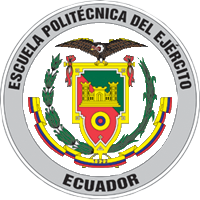 Formulación del Problema
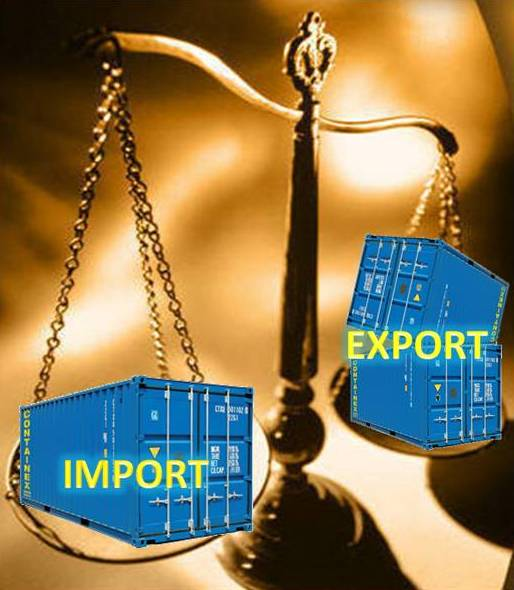 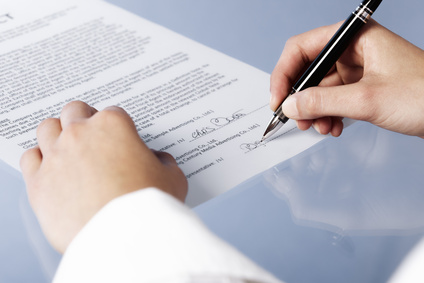 ¿Cuál es la situación actual de los acuerdos comerciales entre Chile y Ecuador y la Balanza Comercial no Petrolera?
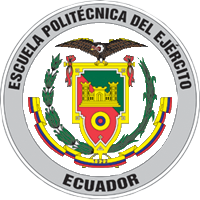 Variables del Tema
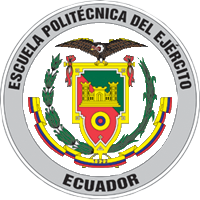 Justificación
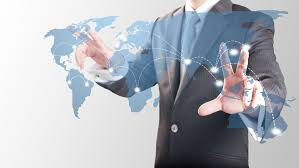 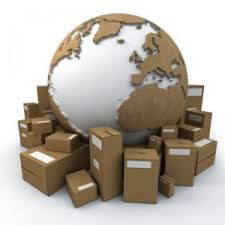 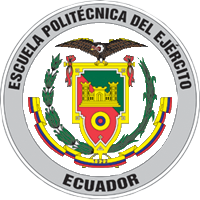 Objetivo General
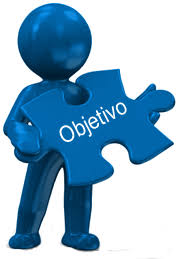 Analizar los acuerdos comerciales Chile – Ecuador y la balanza comercial no petrolera.
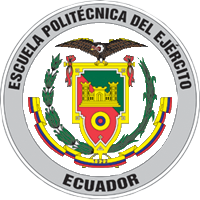 Objetivo Específicos
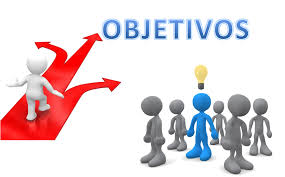 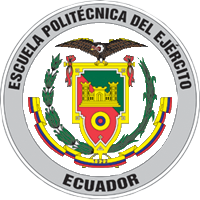 Objetivo Específicos
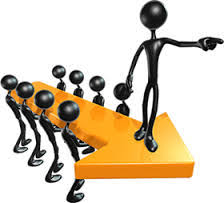 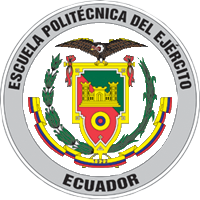 CAPÌTULO II
MARCO TEÒRICO
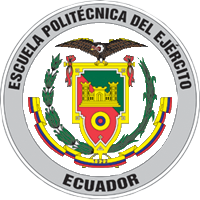 CAPÌTULO III
METODOLOGÌA
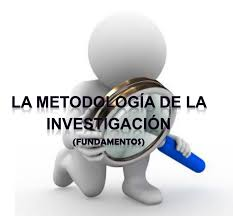 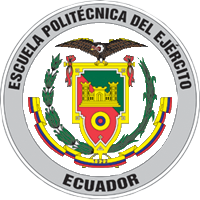 HIPÒTESIS
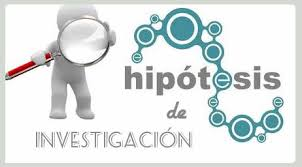 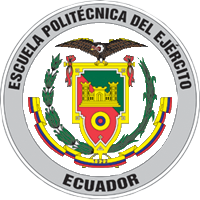 CAPÌTULO IV
Ficha Técnica Chile y Ecuador
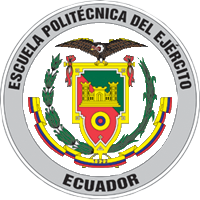 DESARROLLO DEL ESTUDIO
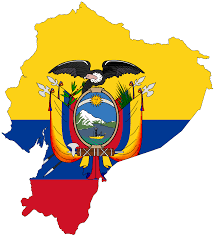 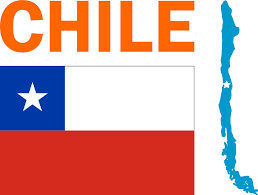 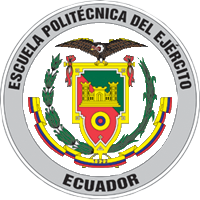 Convenios
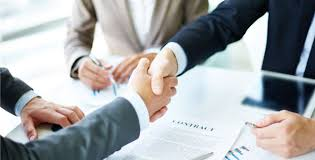 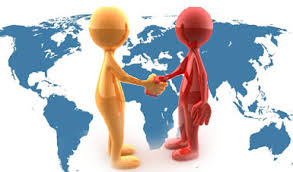 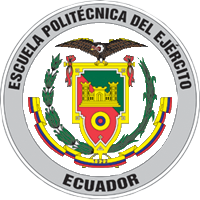 Acuerdos
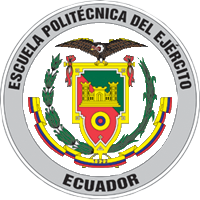 ACE No. 65 (AAP-ACE)
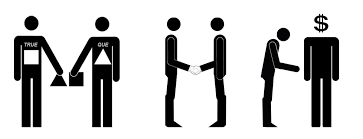 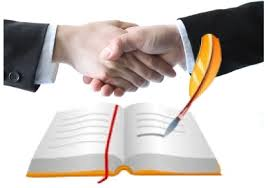 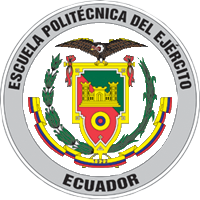 Sectores no Petroleros de Exportación
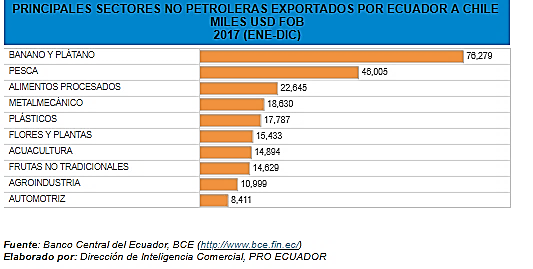 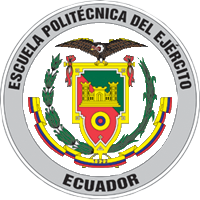 Balanza Comercial Ecuador y Chile
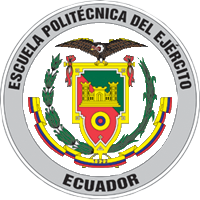 Balanza Comercial No Petrolera Ecuador y Chile
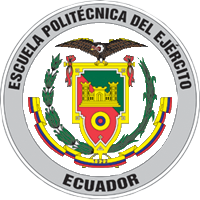 Análisis Variación Absoluta y Relativa
de la Balanza Comercial No Petrolera
VA = P2 – P1
VR=((P2/PI)-1) *100
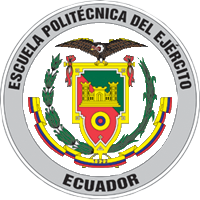 Índice de Términos de Intercambio
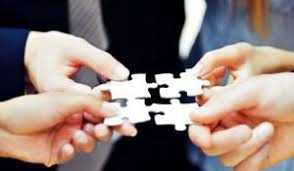 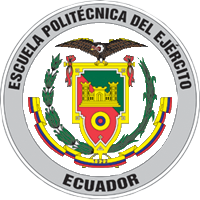 Índice de Términos de Intercambio
Fuente: (MINISTERIO DE COMERCIO EXTERIOR, 2016, pág. 84)
Fuente: (MINISTERIO DE COMERCIO EXTERIOR, 2016, pág. 85)
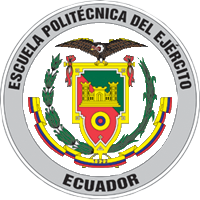 Índice de Términos de Intercambio
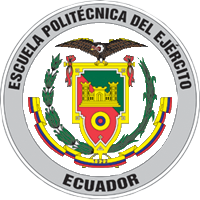 Inversión Extranjera Directa Neta
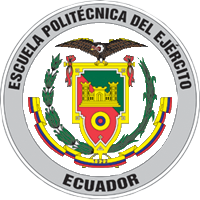 Resultados
En las variables de la macroeconomía de indicadores económicos reflejan que la balanza comercial se ha mantenido casi estándar con ligeros crecimientos en la balanza comercial no petrolera debido a un porcentaje del 10% de incremento en la industria nacional, pero estos sectores no producen productos manufacturados en su mayoría sino exportan productos extraídos en su estado natural como es el caso del banano , el camarón, mas no implementan valores agregados de alta tecnología, manteniéndose el Ecuador en un rango estándar sin correr riesgos con productos innovadores que quizás nos permitirán tener fortalezas y dominios en mercados internacionales.
Chile mantiene una exportación incrementada y una ideología aperturista debido a ello ha aumentado su PIB en un 76% dentro de los periodos estudiados, todo gracias a los convenios y acuerdos comerciales de distinta índole multilateral, libre comercio con más de 75 países.
La inversión extranjera directa por las políticas de gobiernos mantiene un riesgo país según el Banco Central de un porcentaje de 474 puntos catalogando con un riesgo muy alto de inversión extranjera es por ello que no existe atracción de inversión de capitales en nuestros país, sin embargo se ha mantenido una inversión de 130.630 millones de dólares por parte de Chile en el Ecuador en distintos sectores sobre en todo en el área de minería, área de hidrocarburos, servicio aéreo y tecnológico.
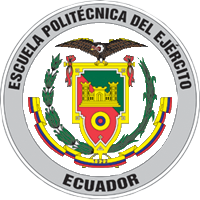 Comentarios
Dar seguimiento en el cambio de la matriz productiva y verificar los cambios que esta ha planteado parta el incentivo en cuanto a la producción nacional para los debidos incrementos de productos exportables no petroleros en cuanto a su variedad y calidad para contribuir a una  expansión al mercado internacional. Y evitar la independencia total del petróleo y sus derivados ya que este es un recurso no renovable y tener otros puntos de vista para la captación de dinero y la mejora de la economía ecuatoriana y así lograr un equilibrio de la balanza comercial no petrolera evitando saldos negativos.
Cambiar las políticas comerciales de un sistema restringido comercial a un tipo de economía diversificada que genere posibilidades de plantear nuevos acuerdos no solo con el país socio de Chile sino con otros países para una expansión de mercado y mejora de la calidad de los productos no petroleros y a su vez permitiendo el crecimiento industrial y de servicios con valor agregado para que puedan ser competitivos a nivel internacional.
Crear un ambiente de estabilidad económica en el orden público, manifestando un escenario claro para los inversionistas extranjeros, con una tasa de retorno esperada en donde exista un mercado viable y competitivo.
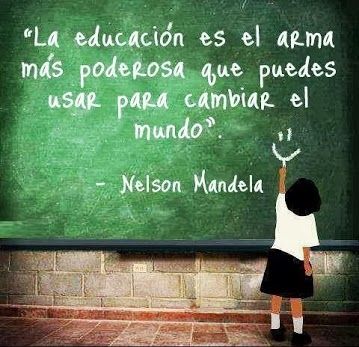 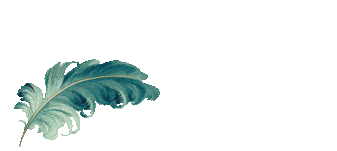